Evaluación del Cumplimiento en Transparencia Activa 2012
Organismos de la Administración Central
Unidad	: Transparencia Activa
Dirección	: Fiscalización
Diciembre 2012
Antecedentes
Objetivo
Verificar el cumplimiento del Título III de la Ley de Transparencia de la Función Pública y de Acceso a la Información de la Administración del Estado, aprobada por el artículo 1° de la Ley N° 20.285, de 2008, del artículo 51 de su reglamento y las Instrucciones Generales N° 4, 7 y 9 del Consejo para la Transparencia.

Alcances 
Existencia y operatividad de los vínculos a todas las materias exigidas por la Ley de Transparencia.
Actualización de la Información dentro de los 10 primeros días hábiles del mes.
En materias que incluyen distintas tipologías o categorías, como Actos y Resoluciones que tenga Efectos sobre Terceros y Subsidios , se selecciona una de ellas y se especifica su revisión en los informes. Pueden seleccionarse distintas categorías en distintos procesos.
Control de consistencia con otras bases de datos (auditorías publicadas en sitio web Contraloría General de la República)

Ítems Evaluados   -      Aspectos Obligatorios      -    Buenas Prácticas
	     G + 14 	                     252 	                        38
Diciembre2012 		                               www.consejotransparencia.cl
Antecedentes
Periodo de Fiscalización
20 de Sep. 2012  - 17 de Oct. 2012

Informes de Fiscalización 
Consignan el puntaje general y el detalle por cada ítem.
Representan las omisiones y observaciones que corresponden en cada ítem.

Universo
325 Organismos
31	Subsecretarías
15	Intendencias.
15	Gobiernos Regionales.
53	Gobernaciones Provinciales.
15	SERVIUs
29	Servicios de Salud.
57	Establecimientos Autogestionados en Red.
110	Otros organismos.
Diciembre2012 		                               www.consejotransparencia.cl
Antecedentes
Periodo de Fiscalización
20 de Sep. 2012  - 17 de Oct. 2012

Informes de Fiscalización 
Consignan el puntaje general y el detalle por cada ítem.
Representan las omisiones y observaciones que corresponden en cada ítem.

Universo
325 Organismos
31	Subsecretarías
15	Intendencias.
15	Gobiernos Regionales.
53	Gobernaciones Provinciales.
15	SERVIUs
29	Servicios de Salud.
57	Establecimientos Autogestionados en Red.
110	Otros organismos.
Diciembre2012 		                               www.consejotransparencia.cl
Puntaje Promedio 2012
Diciembre2012 		                               www.consejotransparencia.cl
Puntajes 2012 por tipo de Organismo
Diciembre2012 		                               www.consejotransparencia.cl
Variación de Puntajes 2010 - 2012
Diciembre2012 		                               www.consejotransparencia.cl
Variación de Puntajes 2010 a 2012
*El puntaje promedio de 77,76% corresponde a la primera evaluación de los Hospitales autogestionados, en Julio de 2011
Diciembre2012 		                               www.consejotransparencia.cl
Variación de Puntajes por Tipo
Diciembre2012 		                               www.consejotransparencia.cl
Puntajes 2012 por Ítem
Diciembre2012 		                               www.consejotransparencia.cl
Variación de Puntajes por Ítem
Diciembre2012 		                               www.consejotransparencia.cl
Beneficios de la Transparencia Activa
Diciembre2012 		                               www.consejotransparencia.cl
Materias de Relación Ciudadana
Diciembre2012 		                               www.consejotransparencia.cl
Subsidios
Aspectos Informados
Requisitos y antecedentes para postular,
Montos globales asignados,
Periodo o plazo de postulación,
Criterios de evaluación y asignación,
Nómina de Beneficiarios

Organismos
SERVIUs,
Intendencias y Gobernaciones Provinciales,
Otros servicios públicos

Ejemplos
Fondo Solidario de Elección de Vivienda - SERVIU
Programa para familias del primer quintil de vulnerabilidad, a través de un Subsidio Habitacional que permite el financiamiento de la construcción o adquisición de la vivienda.  890 beneficiados sólo en la Región de Tarapacá en 2012.
Fondo ORASMI – Intendencias y Gobernaciones 
Atender en forma transitoria a personas o grupos familiares que se encuentren en situación o condición de vulnerabilidad social.  MM$ 155 asignados en la Región del Bío-Bío.
Diciembre2012 		                               www.consejotransparencia.cl
Trámites
Aspectos Informados
Link a Chile Atiende
Requisitos y antecedentes para acceder al servicio,
Valor del servicio o indicación de si es gratuito,
Lugar o lugares en que se puede solicitar .

Organismos
Gobiernos Regionales,
Servicios de Salud y Hospitales,
Otros servicios públicos

Ejemplos
Fondo Regional de Cultura, Deporte y Seguridad - GORE
Financiamiento de proyectos que mejoren las condiciones de seguridad ciudadana, incentivar la práctica deportiva y el desarrollo cultural. MM$1.588 millones en 208 proyectos durante 2011 en la Región de Antofagasta.
Consultas Médicas de Urgencia – Servicios de Salud y Hospitales
136.513 personas atendidas en el Hospital de Chillán.
Diciembre2012 		                               www.consejotransparencia.cl
Buenas Prácticas
La publicación de la información en los formatos exigidos en la normativa vigente, representa el cumplimiento base sobre el cual los organismos deben publicitar su información.

En 3 años de trabajo conjunto se ha llegado a un nivel de madurez

Se debe avanzar en Buenas Prácticas
Incorporar, en el banner de Transparencia Activa, información adicional propia del organismo y relevante para sus usuarios
Publicar declaraciones de patrimonio e intereses de los Jefes de Servicio y otros funcionarios obligados a realizarlas.
Auditorías Internas
Gastos de Representación y Dietas de las autoridades.
Viáticos y sueldos líquidos
Diciembre2012 		                               www.consejotransparencia.cl
Buenas Prácticas Observadas
Información Adicional:
Información sobre la Ley de Transparencia (Todos)

Declaración de Patrimonio e Intereses
Sólo Jefes de Servicio (88,00%)

Auditorías Internas
8 organismos (2,46%)

Sueldos líquidos
4 organismos (1,23%)

Gastos de Representación
3 Organismos (0,92%)

Otras
Funciones de unidades internas asignadas por normativa interna (53,85%)
Publicaciones en el Diario Oficial anteriores a la Ley de Transparencia (21,23%)
Organigrama interactivo (12,31%)
Diciembre2012 		                               www.consejotransparencia.cl
Organismos con Buenas Prácticas
Publican Auditorías Internas
CORFO			:	100,00 %
Gobernación Provincial El Loa	:	99,59 %
Subsecretaría de Pesca	:	99,29 %
Hospital Las Higueras de Talcahuano	:	99,09 %
Hospital de Puerto Montt	:	95,39 %
Hospital Mauricio Heyermann de Angol	:	90,20 %
SERVIU Aysén			:	89,72 %
Servicio de Salud Valdivia	:	85,42 %

Publican Sueldos líquidos:
Gendarmería de Chile	:	100,00 %
GORE Región del Libertador Bernardo O'higgins	:	99,15 %
SERVIU Magallanes y la Antártica chilena	:	98,54 %
Dirección General de Aeronáutica Civil	:	97,70 %

Publican Gastos de Representación:
Subsecretaría de Vivienda y Urbanismo	:	100,00 %
Consejo de Defensa del Estado	:	90,00 %
Instituto de Seguridad Laboral	:	98,86 %
Diciembre2012 		                               www.consejotransparencia.cl
Acciones a Seguir
Diciembre2012 		                               www.consejotransparencia.cl
Desafíos
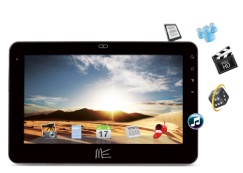 Publicar información relevante y útil para los usuarios de cada servicio

Avanzar en Buenas Prácticas

Utilizar formatos de fácil uso y gestión por parte de los ciudadanos.

Acercar la información al ciudadano
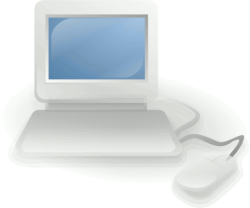 @
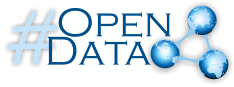 Diciembre2012 		                               www.consejotransparencia.cl
Detalle Subsecretarías
Diciembre2012 		                               www.consejotransparencia.cl
Detalle Intendencias
Diciembre2012 		                               www.consejotransparencia.cl
Detalle Gobiernos Regionales
Diciembre2012 		                               www.consejotransparencia.cl
Detalle Gobernaciones Provinciales (1 de 2)
Diciembre2012 		                               www.consejotransparencia.cl
Detalle Gobernaciones Provinciales (2 de 2)
Diciembre2012 		                               www.consejotransparencia.cl
Detalle SERVIUs
Diciembre2012 		                               www.consejotransparencia.cl
Detalle Servicios de Salud
Diciembre2012 		                               www.consejotransparencia.cl
Detalle Establecimientos Autogestionados en Red (1 de 2)
Diciembre2012 		                               www.consejotransparencia.cl
Detalle Establecimientos Autogestionados en Red (2 de 2)
Diciembre2012 		                               www.consejotransparencia.cl
Otros Organismos (1 de 4)
Diciembre2012 		                               www.consejotransparencia.cl
Otros Organismos (2 de 4)
Diciembre2012 		                               www.consejotransparencia.cl
Otros Organismos (3 de 4)
Diciembre2012 		                               www.consejotransparencia.cl
Otros Organismos (4 de 4)
Diciembre2012 		                               www.consejotransparencia.cl